BÀI 25
KHÁM PHÁ THẾ GIỚI TỰ NHIÊN
MỞ ĐẦU
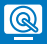 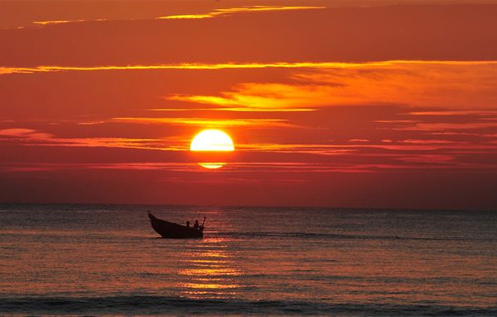 Hằng ngày, Hà thấy buổi sáng Mặt Trời ở phía đông, buổi chiều lại ở phía tây. Thế mà dì Tư bảo Trái Đất quay quanh Mặt Trời. Hà muốn sử dụng máy tính để tìm hiểu hiện tượng Trái Đất quay quanh Mặt Trời.
Binh minh trên biển
KHÁM PHÁ
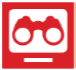 Xem video Trái Đất quay quanh Mặt Trời
Em hãy thực hiện thao tác mở video Trái Đất quay quanh Mặt Trời có sẵn trong thư mục THẾ GIỚI QUANH TA ở ổ đĩa D:
Vừa xem em vừa ghi lại thông tin trong video
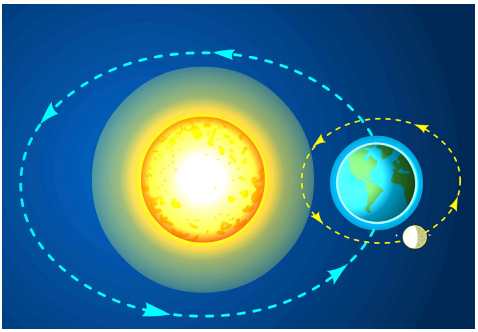 https://youtu.be/qFMqMT5rnmU
KHÁM PHÁ
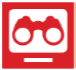 Xem video Trái Đất quay quanh Mặt Trời
Nhóm đôi
Em hãy trao đổi với bạn trong nhóm về những thông tin mình vừa ghi lại được.
Em hãy cho biết thời gian Trái Đất quay một vòng quanh Mặt Trời?
LUYỆN TẬP
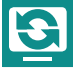 Em hãy cùng các bạn xem lại video về Trái Đất quay quanh Mặt Trời và cho biết:
•   Vào tháng nào Trái Đất gần Mặt Trời nhất? Mùng 4/1
•   Trái Đất xa Mặt Trời nhất vào tháng nào? Mùng 6/7
Trong video có những con vật nào?
VẬN DỤNG
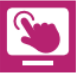 Em cùng các bạn nháy đúp chuột vào tệp “Thế giới động vật” để xem nội dung video đó.
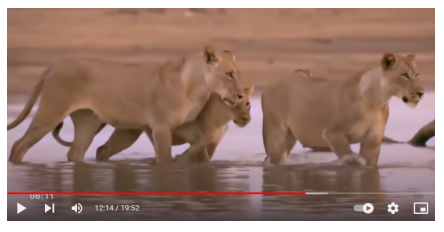 GHI NHỚ
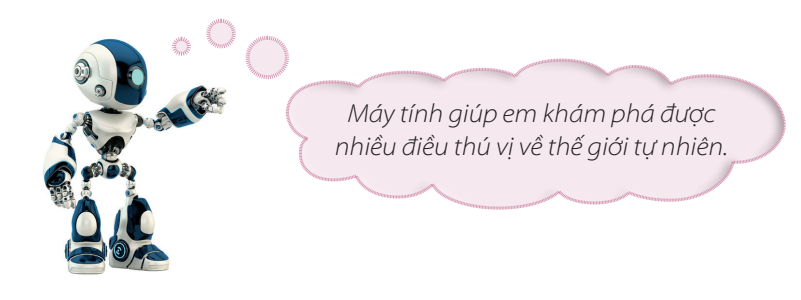 Về nhà em đọc trước và chuẩn bị thông tin bài 26: Tạo bài trình chiếu về thế giới tự nhiên.
CỦNG CỐ, DẶN DÒ
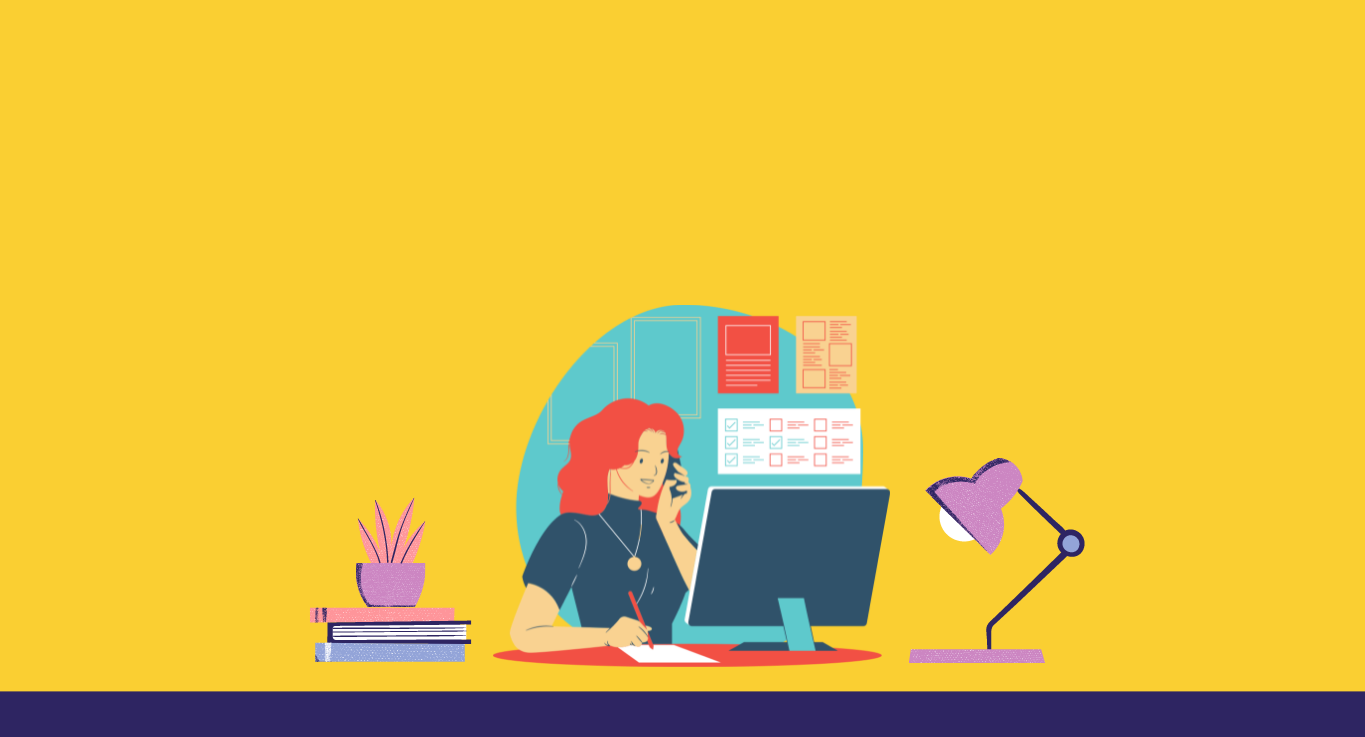 XIN CHÀO CÁC EM